EECS 470
Tomasulo’s Algorithm

Lecture 4 – Winter 2024
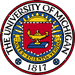 Slides developed in part by Profs. Austin, Brehob, Falsafi, Hill, Hoe, Lipasti, Martin, Roth, Shen, Smith, Sohi, Tyson, Vijaykumar, and Wenisch of Carnegie Mellon University, Purdue University, University of Michigan, University of Pennsylvania, and University of Wisconsin.
Announcements
Programming assignment #1 due today 
	
Homework #2 posted by end of the day
Due Friday 2/2
Can do some of it now, and should be able to do all by Tuesday of next week.
Readings
H & P Chapter 3.4-3.5
Basic Anatomy of an OoO Scheduler
New Pipeline Terminology
regfile
I$
D$
B
P
In-order pipeline
Often written as F,D,X,W (multi-cycle X includes M)
Example pipeline: 1-cycle int (including mem), 3-cycle pipelined FP
New Pipeline Diagram
Alternative pipeline diagram (we will see two approaches in class)
Down: instructions executing over time
Across: pipeline stages
In boxes: the specific cycle of activity, for that instruction
Basically: stages  cycles
Convenient for out-of-order
[Speaker Notes: Mention that we will examine this with two approaches…]
Anatomy of OoO: Instruction Buffer
insn buffer
regfile
I$
D$
B
P
D1
D2
Insn buffer (many names for this buffer)
Basically: a bunch of latches for holding insns
Candidate pool of instructions

Split D into two pieces
Accumulate decoded insns in buffer in-order
Buffer sends insns down rest of pipeline out-of-order
Anatomy of OoO: Dispatch and Issue
insn buffer
regfile
I$
D$
B
P
D
S
Dispatch (D): first part of decode
Allocate slot in insn buffer
New kind of structural hazard (insn buffer is full)
In order: stall back-propagates to younger insns
Issue (S): second part of decode
Send insns from insn buffer to execution units
Out-of-order: wait doesn’t back-propagate to younger insns
Dispatch and Issue with Floating-Point
insn buffer
regfile
I$
D$
B
P
D
S
E*
E*
E*
E
+
E
+
E/
F-regfile
Dynamic Scheduling Algorithms
Register scheduler: scheduler driven by register dependences 

Book covers two register scheduling algorithms
Scoreboard: No register renaming  limited scheduling flexibility
Tomasulo: Register renaming  more flexibility, better performance
We focus on Tomasulo’s algorithm in the lecture
No test questions on scoreboarding
Do note that it is used in certain GPUs.

Big simplification in this lecture: memory scheduling
Pretend register algorithm magically knows memory dependences
A little more realism later in the term
Key OoO Design Feature:Issue Policy and Issue Logic
Issue
If multiple instructions are ready, which one to choose? Issue policy
Oldest first? Safe
Longest latency first? May yield better performance
Select logic: implements issue policy
Most projects use random.
Eliminating False Dependencieswith Register Renaming
Dynamic execution
  Hazards
  Renaming
True Data dependencies
True data dependency
RAW – Read after Write
R1=R2+R3

R4=R1+R5
True dependencies prevent reordering
(Mostly) unavoidable
13
Dynamic execution
  Hazards
  Renaming
False Data Dependencies
False or Name dependencies
WAW – Write after Write
R1=R2+R3

R1=R4+R5
WAR – Write after Read
R2=R1+R3

R1=R4+R5
False dependencies prevent reordering
Can they be eliminated? (Yes, with renaming!)
14
Dynamic execution
  Hazards
  Renaming
A
C
B
D
RAW          WAW         WAR
Data Dependency Graph: Simple example
R1=MEM[R2+0]  	// A
R2=R2+4        	// B
R3=R1+R4         	// C
MEM[R2+0]=R3 	// D
15
Dynamic execution
  Hazards
  Renaming
A
B
C
D
E
G
F
H
I
J
RAW          WAW         WAR
Data Dependency Graph: More complex example
R1=MEM[R3+4]   // A
R2=MEM[R3+8]   // B
R1=R1*R2       // C
MEM[R3+4]=R1   // D
MEM[R3+8]=R1   // E
R1=MEM[R3+12]  // F
R2=MEM[R3+16]  // G
R1=R1*R2       // H
MEM[R3+12]=R1  // I
MEM[R3+16]=R1  // J
16
Dynamic execution
  Hazards
  Renaming
A
B
C
D
E
G
F
H
I
J
Eliminating False Dependencies
R1=MEM[R3+4]   // A
R2=MEM[R3+8]   // B
R1=R1*R2       // C
MEM[R3+4]=R1   // D
MEM[R3+8]=R1   // E
R1=MEM[R3+12]  // F
R2=MEM[R3+16]  // G
R1=R1*R2       // H
MEM[R3+12]=R1  // I
MEM[R3+16]=R1  // J
Well, logically there is no reason for F-J to be dependent on A-E.  So…..
ABFG
CH
DEIJ
Should be possible.
But that would cause either C or H to have the wrong reg inputs
How do we fix this?
Remember, the dependency is really on the name of the register
So… change the register names!
17
Dynamic execution
  Hazards
  Renaming
Register Renaming Concept
The register names are arbitrary
The register name only needs to be consistent between writes.
R1= …..
…. = R1 ….
….= … R1
R1= ….
The value in R1 is “alive” from when the value is
written until the last read of that value.
18
Dynamic execution
  Hazards
  Renaming
F
G
A
B
H
C
D
E
I
J
RAW          WAW         WAR
So after renaming, what happens to the dependencies?
P1=MEM[R3+4]   //A
P2=MEM[R3+8]   //B
P3=P1*P2       //C
MEM[R3+4]=P3   //D
MEM[R3+8]=P3   //E
P4=MEM[R3+12]  //F
P5=MEM[R3+16]  //G
P6=P4*P5       //H
MEM[R3+12]=P6  //I
MEM[R3+16]=P6  //J
19
Dynamic execution
  Hazards
  Renaming
Register Renaming Approach
Every time an architected register is written we assign it to a physical register
Until the architected register is written again, we continue to translate it to the physical register number
Leaves RAW dependencies intact
It is really simple, let’s look at an example:
Names: r1,r2,r3 
Locations: p1,p2,p3,p4,p5,p6,p7
Original mapping: r1p1, r2p2, r3p3, p4–p7 are “free”
20
Dynamic execution
  Hazards
  Renaming
R1=MEM[P7+4]   // A
R2=MEM[R3+8]   // B
R1=R1*R2       // C
MEM[R3+4]=R1   // D
MEM[R3+8]=R1   // E
R1=MEM[R3+12]  // F
R2=MEM[R3+16]  // G
R1=R1*R2       // H
MEM[R3+12]=R1  // I
MEM[R3+16]=R1  // J
P1=MEM[R3+4]   
P2=MEM[R3+8]   
P3=P1*P2       
MEM[R3+4]=P3   
MEM[R3+8]=P3   
P4=MEM[R3+12]  
P5=MEM[R3+16]  
P6=P4*P5       
MEM[R3+12]=P6  
MEM[R3+16]=P6
Tomasulo’s Scheduling Algorithm
Tomasulo’s Scheduling Algorithm
Tomasulo’s algorithm
Reservation stations (RS): instruction buffer
Common data bus (CDB): broadcasts results to RS
Register renaming: removes WAR/WAW hazards

First implementation: IBM 360/91 [1967]
Dynamic scheduling for FP units only
Bypassing

Our example: “Simple Tomasulo”
Dynamic scheduling for everything, including load/store
No bypassing 
5 RS: 1 ALU, 1 load, 1 store, 2 FP (3-cycle, pipelined)
Tomasulo Data Structures
Reservation Stations (RS#)
FU, busy, op, R: destination register name
T: destination register tag (RS# of this RS)
T1,T2: source register tags (RS# of RS that will produce value)
V1,V2: source register values
Rename Table/Map Table/RAT
T: tag (RS#) that will write this register
Common Data Bus (CDB)
Broadcasts <RS#, value> of completed insns
Tags interpreted as ready-bits++
T==0  Value is ready somewhere
T!=0  Value is not ready, wait until CDB broadcasts T
Simple Tomasulo Data Structures
Regfile
Map Table
T
value
CDB.V
CDB.T
Fetched
insns
R
op
T
T1
T2
V1
V2
==
==
==
==
==
==
==
==
Reservation Stations
T
FU
Insn fields and status bits
Tags
Values
Simple Tomasulo Pipeline
New pipeline structure: F, D, S, X, W
D (dispatch)
Structural hazard ? stall : allocate RS entry
S (issue)
RAW hazard ? wait (monitor CDB) : go to execute
W (writeback)
Write register (sometimes…), free RS entry
W and RAW-dependent S in same cycle
W and structural-dependent D in same cycle
Tomasulo Dispatch (D)
Regfile
Map Table
T
value
CDB.V
CDB.T
Fetched
insns
R
op
T
T1
T2
V1
V2
==
==
==
==
==
==
==
==
Reservation Stations
T
FU
Stall for structural (RS) hazards
Allocate RS entry
Input register ready ? read value into RS : read tag into RS
Rename output register to RS # (represents a unique value “name”)
[Speaker Notes: Add note about when register file gets written… (when Map matches)]
Tomasulo Issue (S)
Regfile
Map Table
T
value
CDB.V
CDB.T
Fetched
insns
R
op
T
T1
T2
V1
V2
==
==
==
==
==
==
==
==
Reservation Stations
T
FU
Wait for RAW hazards
Read register values from RS
Tomasulo Execute (X)
Regfile
Map Table
T
value
CDB.V
CDB.T
Fetched
insns
R
op
T
T1
T2
V1
V2
==
==
==
==
==
==
==
==
Reservation Stations
T
FU
Tomasulo Writeback (W)
Regfile
Map Table
T
value
CDB.V
CDB.T
Fetched
insns
R
op
T
T1
T2
V1
V2
==
==
==
==
==
==
==
==
Reservation Stations
T
FU
Wait for structural (CDB) hazards
if Map Table rename still matches ? Clear mapping, write result to regfile
CDB broadcast to RS: tag match ? clear tag, copy value
Free RS entry
[Speaker Notes: When does the register value get written back]
Register Renaming for Tomasulo
Regfile
Map Table
T
value
CDB.V
CDB.T
Fetched
insns
R
op
T
T1
T2
V1
V2
==
==
==
==
==
==
==
==
Reservation Stations
T
FU
What in Tomasulo implements register renaming?
Value copies in RS (V1, V2)
Insn stores correct input values in its own RS entry
Future insns can overwrite master copy in regfile, doesn’t matter
Value/Copy-Based Register Renaming
Tomasulo-style register renaming
Called “value-based” or “copy-based” 
Names: architectural registers
Storage locations: register file and reservation stations
Values can and do exist in both
Register file holds master (i.e., most recent) values
RS copies eliminate WAR hazards
Storage locations referred to internally by RS# tags
Register table translates names to tags
Tag == 0 value is in register file
Tag != 0 value is not ready and is being computed by RS#
CDB broadcasts values with tags attached
So insns know what value they are looking at
Simple Tomasulo Data Structures
Regfile
Map Table
T
value
CDB.V
CDB.T
Fetched
insns
R
op
T
T1
T2
V1
V2
==
==
==
==
==
==
==
==
Reservation Stations
T
FU
RS:
Status information
R: Destination Register
op: Operand (add, etc.)
Tags
T1, T2: source operand tags
Values
V1, V2: source operand values
Map table (also RAT: Register Alias Table)
Maps registers to tags
Regfile (also ARF: Architected Register File)
Holds value of register if no value in RS
Tomasulo Data Structures(Timing Free Example)
Tomasulo Data Structures(Timing Free Example #2)
Questions
Where can we get values for a given instruction from?
A)
B)

When do we update the ARF?  (This is a bit tricky)
How do we know there isn’t anyone else who needs the value we overwrite?

What do we do on a branch mispredict?
Example with timing
This set of slides is here for you to look over outside of class.
I generally prefer to not worry about timing issues too much at this point.
They are implementation-specific and get more involved than I think is useful.
That said, a number of students get the general case better if they have a specific case to look at.
Example:Tomasulo with timing
Tomasulo: Cycle 1
allocate
Tomasulo: Cycle 2
allocate
Tomasulo: Cycle 3
allocate
Tomasulo: Cycle 4
ldf finished (W) 
  clear f1 RegStatus
  CDB broadcast
allocate
free
RS#2 ready  
grab CDB value
Tomasulo: Cycle 5
allocate
Tomasulo: Cycle 6
no D stall on WAW: scoreboard would
   overwrite f2 RegStatus
   anyone who needs old f2 tag has it
allocate
Tomasulo: Cycle 7
no W wait on WAR: scoreboard would
   anyone who needs old r1 has RS copy
D stall on store RS: structural
addi finished (W) 
  clear r1 RegStatus
  CDB broadcast
RS#1 ready  
grab CDB value
Tomasulo: Cycle 8
mulf finished (W) 
  don’t clear f2 RegStatus
    already overwritten by 2nd mulf (RS#5)
  CDB broadcast
RS#4 ready  
grab CDB value
Tomasulo: Cycle 9
2nd ldf finished (W) 
  clear f1 RegStatus
  CDB broadcast
RS#2 ready  
grab CDB value
Tomasulo: Cycle 10
stf finished (W) 
  no output register   no CDB broadcast
free  allocate
Can We Add Bypassing?
Regfile
Map Table
T
value
CDB.V
CDB.T
Fetched
insns
R
op
T
T1
T2
V1
V2
==
==
==
==
==
==
==
==
Reservation Stations
T
FU
Yes, but it’s more complicated than you might think
Scheduler must work in advance of computation
Requires knowledge of the latency of instructions, not always possible
Accurate bypass is a key advancement in scheduling in last 10 years
Can We Add Superscalar?
Dynamic scheduling and multiple issue are orthogonal
E.g., Pentium4: dynamically scheduled 5-way superscalar
Two dimensions
N: superscalar width (number of parallel operations)
W: window size (number of reservation stations)

What do we need for an N-by-W Tomasulo?
RS: N tag/value w-ports (D), N value r-ports (S), 2N tag CAMs (W)
Select logic: WN priority encoder (S)
MT: 2N r-ports (D), N w-ports (D)
RF: 2N r-ports (D), N w-ports (W)
CDB: N (W)
Which are the expensive pieces?
Superscalar Select Logic
Superscalar select logic: WN priority encoder
Somewhat complicated (N2 logW)
Can simplify using different RS designs
Split design
Divide RS into N banks: 1 per FU? 
Implement N separate W/N1 encoders
Simpler: N * logW/N
Less scheduling flexibility
FIFO design [Palacharla+]
Can issue only head of each RS bank 
Simpler: no select logic at all
Less scheduling flexibility (but surprisingly not that bad)
Dynamic Scheduling Summary
Dynamic scheduling: out-of-order execution
Higher pipeline/FU utilization, improved performance
Easier and more effective in hardware than software
More storage locations than architectural registers
Dynamic handling of cache misses
Instruction buffer: multiple F/D latches
Implements large scheduling scope + “passing” functionality
Split decode into in-order dispatch and out-of-order issue
Stall vs. wait
Dynamic scheduling algorithms
Scoreboard: no register renaming, limited out-of-order
Tomasulo: copy-based register renaming, full out-of-order
Are we done?
When can Tomasulo go wrong?

Lack of instructions to choose from!!
Need a really really really good branch predictor

Exceptions!!
No way to figure out relative order of instructions in RS
And… a bit of terminology
Issue can be thought of as a two-stage process: “wakeup” and “select”.
When the RS figures out it has it’s data and is ready to run it is said to have “woken up” and the process of doing so is called wakeup
But there may be a structural hazard—no EX unit available for a given RS
When?	

Thus, in addition to be woken up, and RS needs to be selected before it can go to the execute unit (EX stage).
This process is called select